Отпад није смеће
Чувари природе

Актив четвртог разреда
Човек је једино биће на планети које ствара отпад!
Стварају га у :
 1. фабрикама- индустријски отпад;
рудницима;
Пољопривреди;
У градовима у селима, домаћинствима што чини комунални отпад
Отпад одлажемо у контејнере!
Одвозимо га на депоније!
Освестимо се и рециклирајмо отпад како бисмо сачували нашу планету!
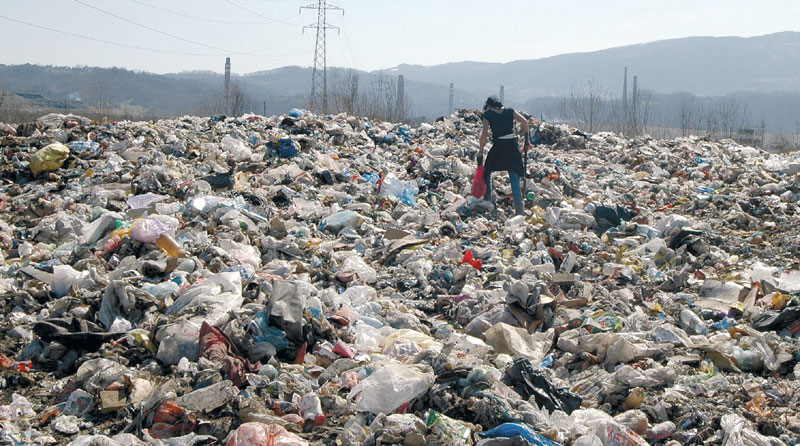 Рециклажа
RE + CYCLE =поновно кружење
Потребно је одвојено скупљати материјал
Скоро су се појавили контејнери за одвојено скупљање материјала;
Нема их превише па је мана што се ретко празне. 
Важни су много за сортирање па самим тим и рециклажу;
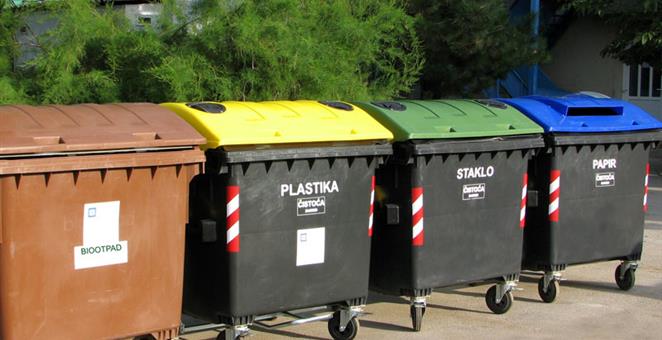 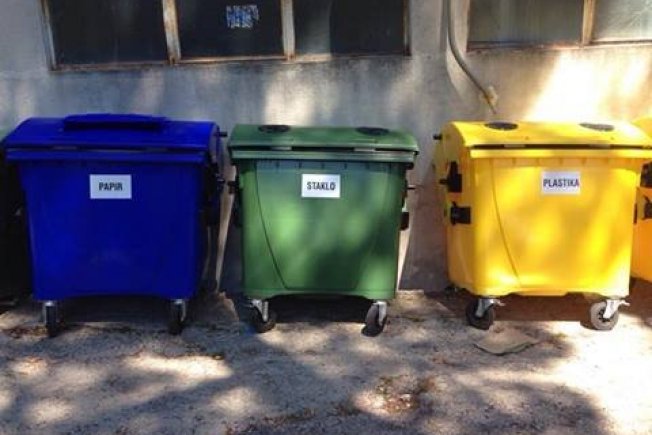 Папир одлажемо у плави контејнер
Важно је да упамтите да је папир веома вредна сировина;
Прикупљањем папира у ове контејнере растерећујемо депоније и самим тим чувамо околину;
Рециклажом једне тоне папира спашавамо:
*2 тоне дрвета;
*70000 литара воде.
Чувамо дрвеће
Папир
Могуће рециклирати
Немогуће рециклирати
Новински папир;
Картон;
Часописе;
Канцеларијски материјал ;
Папирне кесе
Тетрапак;
Најлон кесе и 
фотографије
Пластика
Истраживања су показала да годишње од пластике страда 100 000 морских птица и 100 000 морских сисара као и многе рибе док се спаљивањем пластике стварају отровни гасови;
Пластика се прави од необновљивих сировина- нафта, гас, угаљ.
Пластика
Могуће рециклирати
Немогуће рециклирати
ПЕТ амбалажа;
Пластичне флаше свих боја и величина
Флаше од јогурта;
Амбалаже од  шампона и детерџента;
Као и других хемикалија
Стакло
Стакло се може безброј пута рециклирати
Стаклена амбалажа се употребљава и до 30 пута;
Стакло
Могуће рециклирати
Немогуће рециклирати
Стаклене тегле и флаше свих боја и величина
Сијалице;
Прозорско стакло;
Кристално и аутомобилско стакло;
Лампе
Метал
Гвожђе, алуминијум, бакар, челик су посебно вредне врсте отпада јер спадају у необновљиве природне ресурсе;
Метал
Могуће рециклирати
Немогуће рециклирати
Празне конзерве пића;
Празне конзерве хране;
Металне цеви;
Алат;
Металне затвараче.
Батерије;
Амбалаже дезодоранса, лака за косу,...
Опасни отпад
Хемикалије
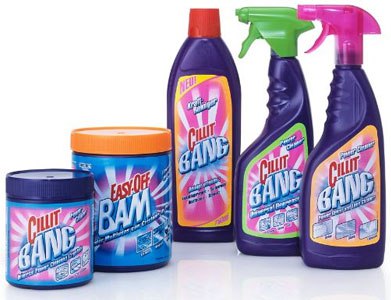 Ознаке опасног отпада
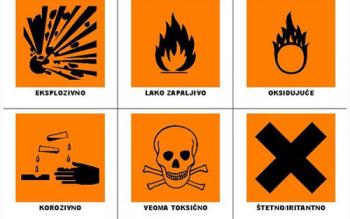 Да би нам контејнери били витки
Морамо носити платнену торбу – ЕКО торбу за куповину
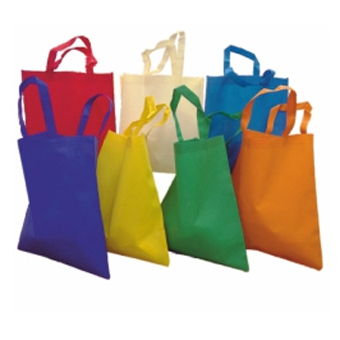 *Користи стаклене и керамичке чаше уместо пластичних ;

*разврстај кућни отпад и одложи га у контејнере за рециклажу;
Хвала Вам, децо, на сарадњи и на томе што чувате околину!
Гордана Нудић
Наташа Јањић
Зорица Богуновић
Бојана Перић